Chapter 9
Subprograms
Chapter 9 Topics
Introduction
Fundamentals of Subprograms
Design Issues for Subprograms
Local Referencing Environments
Parameter-Passing Methods
Parameters That Are Subprograms
Calling Subprograms Indirectly
Overloaded Subprograms
Generic Subprograms
Design Issues for Functions
User-Defined Overloaded Operators
Closures
Coroutines
Copyright © 2012 Addison-Wesley. All rights reserved.
1-2
Introduction
Two fundamental abstraction facilities
Process abstraction 
Emphasized from early days
Discussed in this chapter
Data abstraction
Emphasized in the1980s
Discussed at length in Chapter 11
1-3
Fundamentals of Subprograms
Each subprogram has a single entry point
The calling program is suspended during execution of the called subprogram
Control always returns to the caller when the called subprogram’s execution terminates
1-4
Basic Definitions
A subprogram definition describes the interface to and the actions of the subprogram abstraction
A subprogram call is an explicit request that the subprogram be executed
A subprogram header is the first part of the definition, including the name, the kind of subprogram, and the formal parameters
The parameter profile (aka signature) of a subprogram is the number, order, and types of its parameters
The protocol is a subprogram’s parameter profile and, if it is a function, its return type
1-5
Basic Definitions (continued)
Function declarations in C and C++ are often called prototypes
A subprogram declaration provides the protocol, but not the body, of the subprogram
A formal parameter is a dummy variable listed in the subprogram header and used in the subprogram
An actual parameter represents a value or address used in the subprogram call statement
1-6
Actual/Formal Parameter Correspondence
Positional
The binding of actual parameters to formal parameters is by position: the first actual parameter is bound to the first formal parameter and so forth
Safe and effective
Keyword
The name of the formal parameter to which an actual parameter is to be bound is specified with the actual parameter
Advantage: Parameters can appear in any order, thereby avoiding parameter correspondence errors
Disadvantage: User must know the formal parameter’s names
1-7
Formal Parameter Default Values
In certain languages (e.g., C++, Python, Ruby, Ada, PHP), formal parameters can have default values (if no actual parameter is passed)
In C++, default parameters must appear last because parameters are positionally associated (no keyword parameters)

Variable numbers of parameters
C# methods can accept a variable number of parameters as long as they are of the same type—the corresponding formal parameter is an array preceded by params
In Ruby, the actual parameters are sent as elements of a hash literal and the corresponding formal parameter is preceded by an asterisk. 
In Python, the actual is a list of values and the corresponding formal parameter is a name with an asterisk
In Lua, a variable number of parameters is represented as a formal parameter with three periods; they are accessed with a for statement or with a multiple assignment from the three periods
1-8
Procedures and Functions
There are two categories of subprograms
Procedures are collection of statements that define parameterized computations
Functions structurally resemble procedures but are semantically modeled on mathematical functions
They are expected to produce no side effects
In practice, program functions have side effects
1-9
Design Issues for Subprograms
Are local variables static or dynamic? 
Can subprogram definitions appear in other subprogram definitions? 
What parameter passing methods are provided?
Are parameter types checked?
If subprograms can be passed as parameters and subprograms can be nested, what is the referencing environment of a passed subprogram?
Can subprograms be overloaded?
Can subprogram be generic?
1-10
Local Referencing Environments
Local variables can be stack-dynamic 
     - Advantages
Support for recursion
Storage for locals is shared among some subprograms
Disadvantages
Allocation/de-allocation, initialization time
Indirect addressing
Subprograms cannot be history sensitive
Local variables can be static
Advantages and disadvantages are the opposite of those for stack-dynamic local variables
Contemporary Languages use which approach?  Except when?
1-11
Local Referencing Environments: Examples
In most contemporary languages, locals are stack dynamic
In C-based languages, locals are by default stack dynamic, but can be declared static 
The methods of C++, Java, Python, and C# only have stack dynamic locals
In Lua, all implicitly declared variables are global; local variables are declared with local and are stack dynamic
1-12
Semantic Models of Parameter Passing
In mode
Out mode
Inout mode
1-13
Models of Parameter Passing
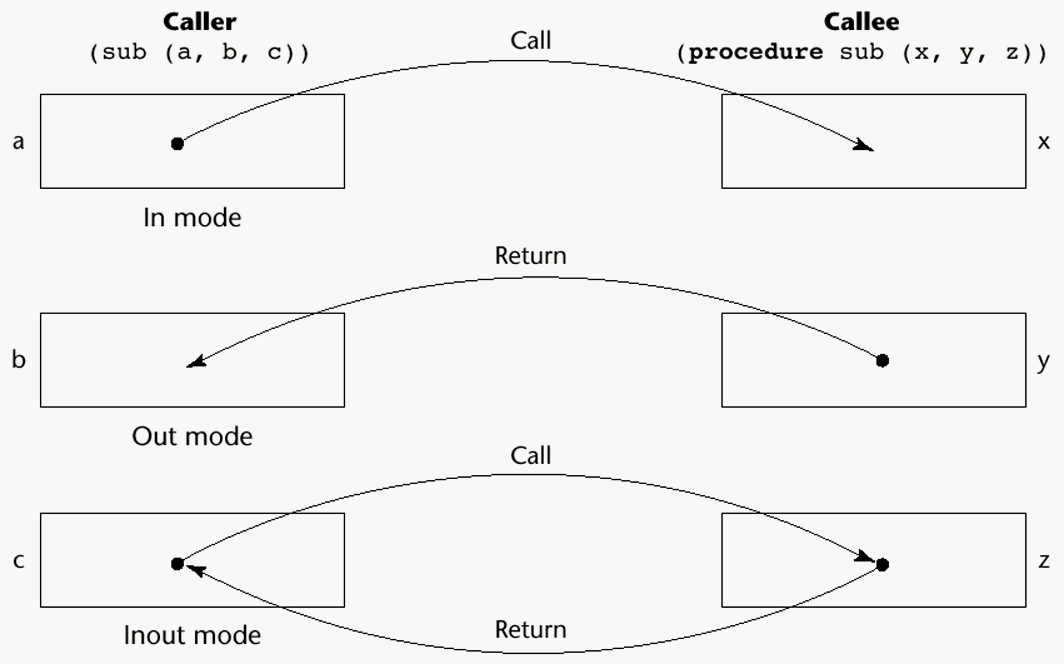 1-14
Conceptual Models of Transfer
Physically move a value
Move an access path to a value
1-15
Pass-by-Value (In Mode)
The value of the actual parameter is used to initialize the corresponding formal parameter
Normally implemented by copying
Can be implemented by transmitting an access path but not recommended (enforcing write protection is not easy)
Advantage: Fast for scalars
Disadvantages (if by physical move): additional storage is required (stored twice) and the actual move can be costly (for large parameters)
Disadvantages (if by access path method): must write-protect in the called subprogram and accesses cost more (indirect addressing)
1-16
Pass-by-Result (Out Mode)
When a parameter is passed by result, no value is transmitted to the subprogram; the corresponding formal parameter acts as a local variable; its value is transmitted to caller’s actual parameter when control is returned to the caller, by physical move
Require extra storage location and copy operation
Potential problems:
 sub(p1, p1); whichever formal parameter is copied back last will represent the current value of p1
sub(list[sub], sub); Compute address of list[sub] at the beginning of the subprogram or end?
1-17
Pass-by-Value-Result (inout Mode)
A combination of pass-by-value and pass-by-result
Sometimes called pass-by-copy
Formal parameters have local storage
Disadvantages:
Those of pass-by-result
Those of pass-by-value
1-18
Pass-by-Reference (Inout Mode)
Pass an access path
Also called pass-by-sharing
Advantage: Passing process is efficient (no copying and no duplicated storage)
Disadvantages
Slower accesses (compared to pass-by-value) to formal parameters
Potentials for unwanted side effects (collisions)
Unwanted aliases (access broadened)
  fun(total, total);  fun(list[i], list[j];  fun(list[i], i);
1-19
Implementing Parameter-Passing Methods
In most languages parameter communication takes place thru the run-time stack
Pass-by-reference are the simplest to implement; only an address is placed in the stack
1-20
Implementing Parameter-Passing Methods
Function header:  void sub(int a, int b, int c, int d)
Function call in main: sub(w, x, y, z)
(pass w by value, x by result, y by value-result, z by reference)
1-21
Parameter Passing Methods of Major Languages
C
Pass-by-value
Pass-by-reference is achieved by using pointers as parameters
C++
Pass-by-value
A special pointer type called reference type for pass-by-reference
Java
All scalar parameters are passed are passed by value
Object parameters are passed by reference
C#
All scalar and structs are Pass-by-value
Object parameters are passed by reference
A special pointer type called reference type for pass-by-reference
Out mode parameters are allowed
1-22
Parameter Passing Methods of Major Languages (continued)
Fortran 95+- Parameters can be declared to be in, out, or inout mode 
PHP: very similar to C#, except that either the actual or the formal parameter can specify ref
Perl: all actual parameters are implicitly placed in a predefined array named @_
Python and Ruby use pass-by-assignment (all data values are objects); the actual is assigned to the formal
1-23
Type Checking Parameters
Considered very important for reliability
FORTRAN 77 and original C: none
Pascal, FORTRAN 90+, Java, and Ada: it is always required
ANSI C and C++: choice is made by the user
Prototypes
Relatively new languages Perl, JavaScript, and PHP do not require type checking
In Python and Ruby, variables do not have types (objects do), so parameter type checking is not possible
1-24
Multidimensional Arrays as Parameters
If a multidimensional array is passed to a subprogram and the subprogram is separately compiled, the compiler needs to know the declared size of that array to build the storage mapping function
1-25
Multidimensional Arrays as Parameters: C and C++
Programmer is required to include the declared sizes of all but the first subscript in the actual parameter
Disallows writing flexible subprograms
Solution: pass a pointer to the array and the sizes of the dimensions as other parameters; the user must include the storage mapping function in terms of the size parameters
1-26
Multidimensional Arrays as Parameters: Ada
Ada – not a problem
Constrained arrays – size is part of the array’s type
Unconstrained arrays - declared size is part of the object declaration
1-27
Multidimensional Arrays as Parameters: Fortran
Formal parameters that are arrays have a declaration after the header
For single-dimension arrays, the subscript is irrelevant
For multidimensional arrays, the sizes are sent as parameters and used in the declaration of the formal parameter, so those variables are used in the storage mapping function
1-28
Multidimensional Arrays as Parameters: Java and C#
Similar to Ada
Arrays are objects; they are all single-dimensioned, but the elements can be arrays
Each array inherits a named constant (length in Java, Length in C#) that is set to the length of the array when the array object is created
1-29
Design Considerations for Parameter Passing
Two important considerations
Efficiency
One-way or two-way data transfer
But the above considerations are in conflict
Good programming suggest limited access to variables, which means one-way whenever possible
But pass-by-reference is more efficient to pass structures of significant size
1-30
Parameters that are Subprogram Names
It is sometimes convenient to pass subprogram names as parameters
Issues:
Are parameter types checked?
What is the correct referencing environment for a subprogram that was sent as a parameter?
1-31
Parameters that are Subprogram Names: Referencing Environment
Shallow binding: The environment of the call statement that enacts the passed subprogram- Most natural for dynamic-scoped
       languages
Deep binding: The environment of the definition of the passed subprogram- Most natural for static-scoped languages
Ad hoc binding: The environment of the call statement that passed the subprogram
1-32
Calling Subprograms Indirectly
Usually when there are several possible subprograms to be called and the correct one on a particular run of the program is not know until execution (e.g., event handling and GUIs)
In C and C++, such calls are made through function pointers
1-33
Calling Subprograms Indirectly (continued)
In C#, method pointers are implemented as objects called delegates
A delegate declaration:
   public delegate int Change(int x);
   - This delegate type, named Change, can be instantiated with any method that takes an int parameter and returns an int value
   A method:  static int fun1(int x) { … }
   Instantiate: Change chgfun1 = new Change(fun1);
   Can be called with: chgfun1(12);
  - A delegate can store more than one address, which is called a multicast delegate
1-34
Overloaded Subprograms
An overloaded subprogram is one that has the same name as another subprogram in the same referencing environment
Every version of an overloaded subprogram has a unique protocol
C++, Java, C#, and Ada include predefined overloaded subprograms 
In Ada, the return type of an overloaded function can be used to disambiguate calls (thus two overloaded functions can have the same parameters)
Ada, Java, C++, and C# allow users to write multiple versions of subprograms with the same name
1-35
Generic Subprograms
A generic or polymorphic subprogram takes parameters of different types on different activations
Overloaded subprograms provide ad hoc polymorphism
Subtype polymorphism means that a variable of type T can access any object of type T or any type derived from T (OOP languages)
A subprogram that takes a generic parameter that is used in a type expression that describes the type of the parameters of the subprogram provides parametric polymorphism - A cheap compile-time substitute for dynamic binding
1-36
Generic Subprograms (continued)
C++
Versions of a generic subprogram are created implicitly when the subprogram is named in a call or when its address is taken with the & operator
Generic subprograms are preceded by a template clause that lists the generic variables, which can be type names or class names

     template <class Type>
       Type max(Type first, Type second) {
       return first > second ? first : second;
       }
1-37
Generic Subprograms (continued)
Java 5.0- Differences between generics in Java 5.0 and those of C++:1. Generic parameters in Java 5.0 must be classes
   2. Java 5.0 generic methods are instantiated just once as truly generic methods3. Restrictions can be specified on the range of classes that can be passed to the generic method as generic parameters4. Wildcard types of generic parameters
1-38
Generic Subprograms (continued)
Java 5.0 (continued)
   public static <T> T doIt(T[] list) { … }
    - The parameter is an array of generic elements (T is the name of the type)
    - A call: 
          doIt<String>(myList);
Generic parameters can have bounds:
   public static <T extends Comparable> T 
     doIt(T[] list) { … }
The generic type must be of a class that implements the Comparable interface
1-39
Generic Subprograms (continued)
Java 5.0 (continued)
Wildcard types
    Collection<?> is a wildcard type for collection classes
   void printCollection(Collection<?> c) {
     for (Object e: c) {
       System.out.println(e);
     }
   }
    - Works for any collection class
1-40
Generic Subprograms (continued)
C# 2005- Supports generic methods that are similar to those of Java 5.0- One difference: actual type parameters in a call can be omitted if the compiler can infer the unspecified type
Another – C# 2005 does not support wildcards
1-41
Generic Subprograms (continued)
F# 
Infers a generic type if it cannot determine the type of a parameter or the return type of a function – automatic generalization
Such types are denoted with an apostrophe and a single letter, e.g., ′a
Functions can be defined to have generic parameters
    let printPair (x: ′a) (y: ′a) =
       printfn ″%A %A″ x y
     - %A is a format code for any type
     - These parameters are not type constrained
1-42
Generic Subprograms (continued)
F# (continued)
If the parameters of a function are used with arithmetic operators, they are type constrained, even if the parameters are specified to be generic
Because of type inferencing and the lack of type coercions, F# generic functions are far less useful than those of C++, Java 5.0+, and C# 2005+
1-43
Design Issues for Functions
Are side effects allowed?
Parameters should always be in-mode to reduce side effect (like Ada)
What types of return values are allowed?
Most imperative languages restrict the return types
C allows any type except arrays and functions
C++ is like C but also allows user-defined types
Ada subprograms can return any type (but Ada subprograms are not types, so they cannot be returned)
Java and C# methods can return any type (but because methods are not types, they cannot be returned)
Python and Ruby treat methods as first-class objects, so they can be returned, as well as any other class
Lua allows functions to return multiple values
1-44
User-Defined Overloaded Operators
Operators can be overloaded in Ada, C++, Python, and Ruby
A Python example
def __add__ (self, second) :
  return Complex(self.real + second.real, 
                 self.imag + second.imag)
Use: To compute x + y, x.__add__(y)
1-45
Summary
A subprogram definition describes the actions represented by the subprogram
Subprograms can be either functions or procedures
Local variables in subprograms can be stack-dynamic or static
Three models of parameter passing: in mode, out mode, and inout mode
Some languages allow operator overloading
Subprograms can be generic
A closure is a subprogram and its ref. environment
A coroutine is a special subprogram with multiple entries
1-46